Musico
Яковлева Регина
Ясиненко Полина
Ученицы 10 класса
МБОУ СОШ № 170
Содержание
Краткое описание
Описание бизнеса
Маркетинговая стратегия
Операционный план
Организационная структура
Финансовый план
Заключение
Описание бизнеса
Название:Musico
Тип бизнеса: Магазин музыкальных инструментов
Источники финансирования:10%-собственные средства владельцев,20%-банковский кредит, остальное-средства частных инвесторов
Наш Логотип
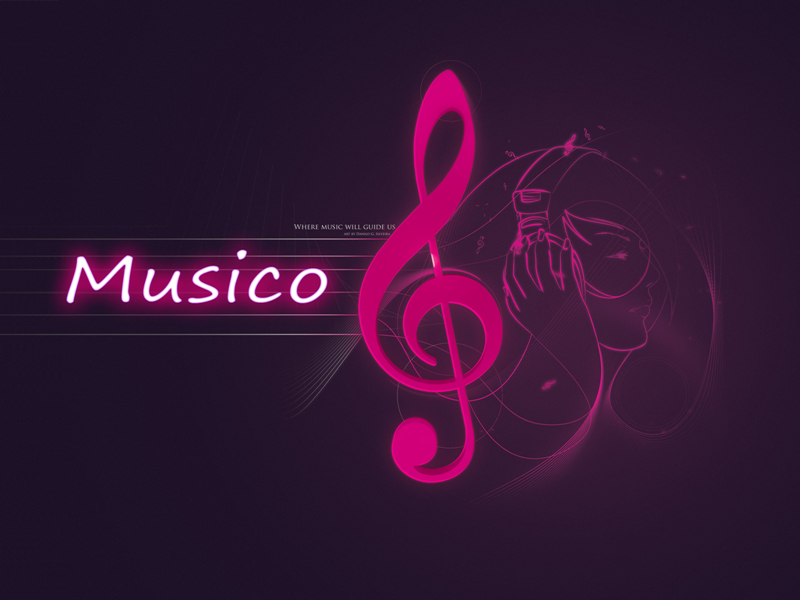 Описание бизнеса
Мы хотим открыть музыкальный магазин, потому что мы любим музыку, сами ей занимаемся и хотим принести на рынок качественные и дешевые музыкальные инструменты.
Описание бизнеса
Большой музыкальный магазин
Музыкальные инструменты на любой выбор
Профессиональное обслуживание
Умеренные цены
Цели бизнеса
Качественные инструменты по доступным ценам.
Большой выбор. 
Профессиональный персонал.
Анализ конкурентов
Swot анализ
Позиционирование продукта
Концепция – наш магазин будет предлагать различные музыкальные инструменты и оборудование. Наша цель – клиенты, которые занимаются музыкой.
Цена
Цены нашего магазина не сильно отличаются от других магазинов. Товар от известных марок будет по приемлемой цене.
Местоположение
Мы находимся возле центра, докуда можно добраться на метро или любом другом транспорте.
Продвижение
Реклама в газетах, журналах и интернете.
Будут проводиться акции.
Стратегия запуска и бюджета
В начальный период будет организована реклама бренда для привлечения клиентов.
Бюджет на рекламу по квартала распределен равномерно.
Базовые бизнес-процессы
Организационная структура
Начальные расходы
Прогноз объема продаж
Годовой бюджет
Заключение
Мы представили наш бизнес-проект. Мы надеемся, что в будущем мы сможем реализовать его в жизнь.